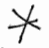 NetSI: networks research @ SI
Lada Adamic, Jiang Yang, Eytan Bakshy, Xiao Wei, Matthew Simmons, Edwin Teng, David Huffaker
What we study
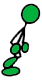 How networks shape information diffusion
How information diffusion shapes networks
Where you can find us:
http://netsi.org
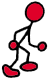 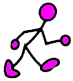 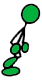 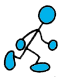 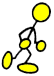 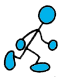 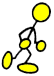 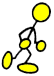 Social dynamics of information in virtual spaces (e.g. Second Life)
Items diffusing through social network spread more rapidly but have limited range
Sellers who chat up customers enjoy more repeat business, but social interaction doesn’t scale
POSTER
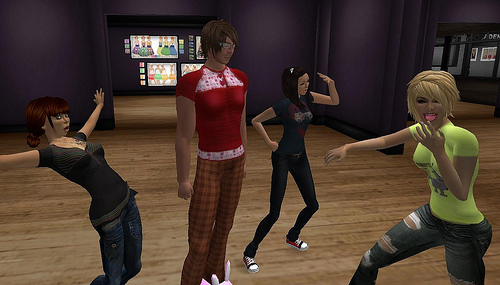 Eytan, Matt, Edwin, Dave, & Lada, EC’09, ICWSM’10
Viral diffusion of social games on Facebook
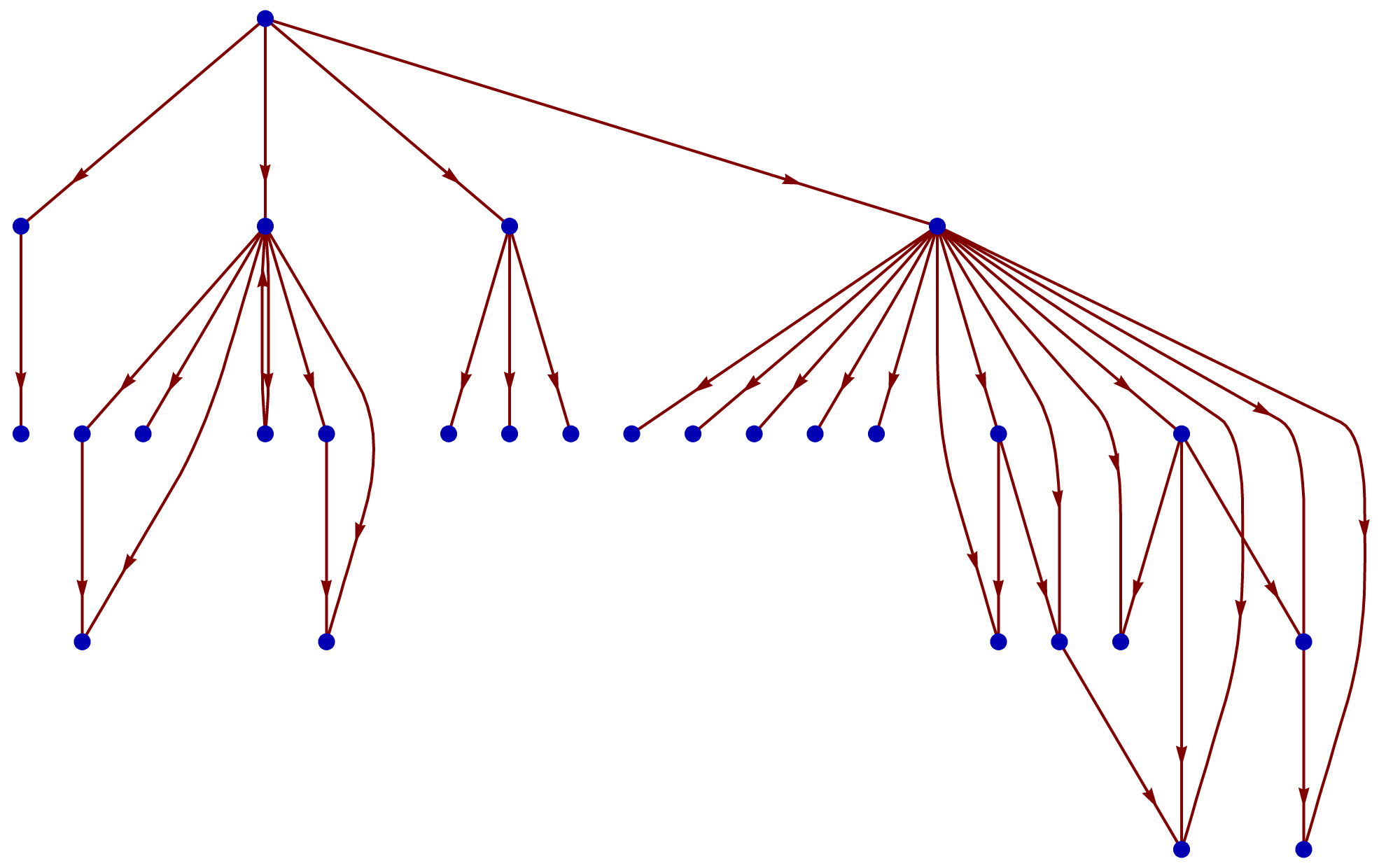 Invitation behavior…
batch vs. individual invites
inviting many vs. few friends
… is more predictive than
demographics
social network structure
Being invited
means  increased likelihood of staying longer
Games that favor groups
gobble up dense cliques
POSTER
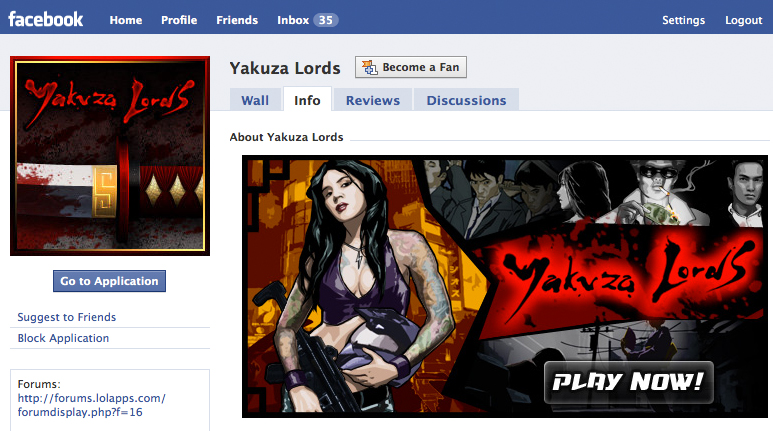 Xiao, Jiang, and Lada collaborating with Ricardo Matsumura de Araújo and Manu Rekhi
Networks of trust:I rate you. You rate me. Should we do so publicly?
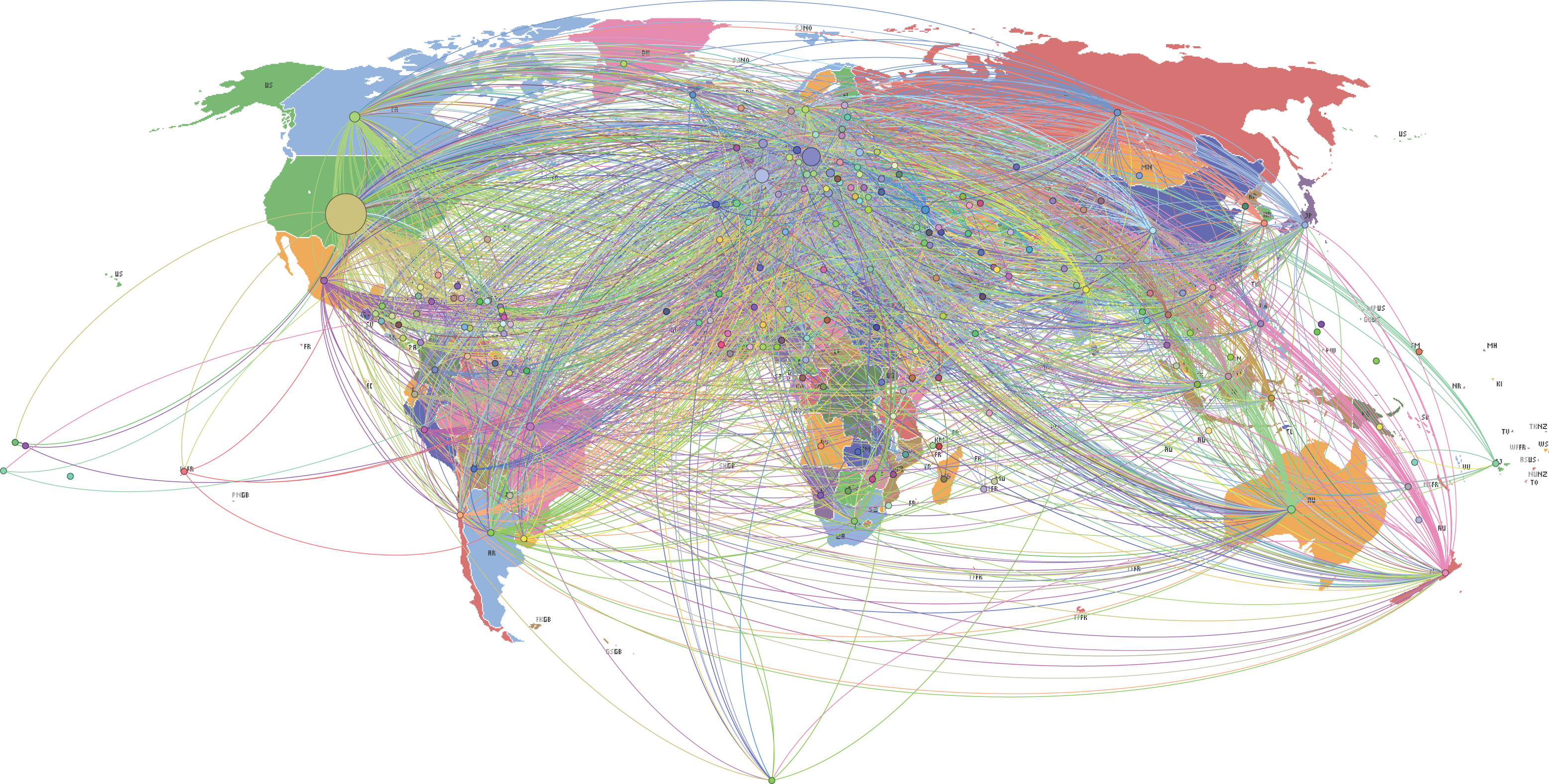 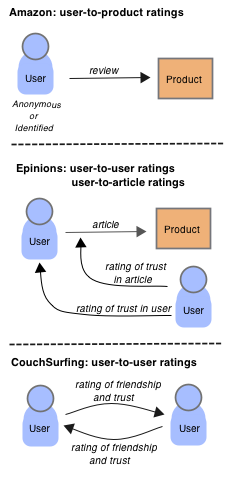 POSTER
trust: private ratings, low correlation
friendship: public ratings, high correlation
Edwin & Lada collaborating with Debra Lauterbach
Tracing memes across the web
How do memes change as they diffuse
	length
	sentiment
	content
How does their diffusion/evolution depend on the underlying network structure?
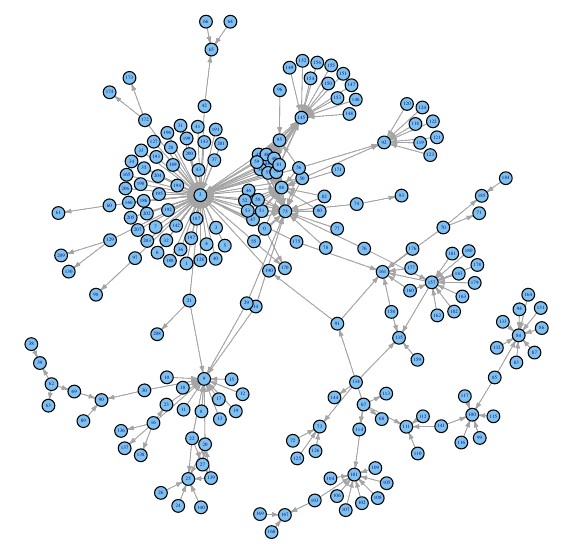 length of phrase
POSTER
duration in days
Matt & Lada collaborating with Eytan Adar
Predicting the Speed, Scale, and Range of Information Diffusion in Twitter
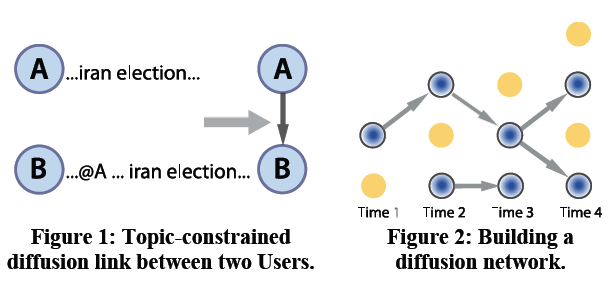 Trace social diffusion through @username mentions
Properties of users (e.g. past popularity) more predictive than properties of tweets when it comes to speed, scale & range of diffusion
POSTER
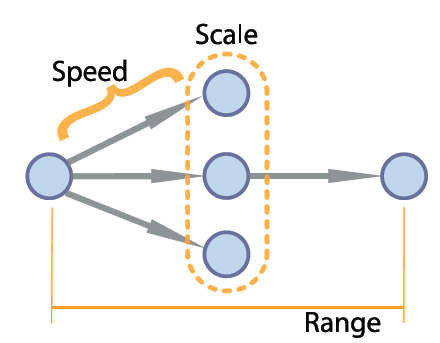 Jiang collaborating with Scott Counts, ICWSM 2010
Longevity in Second Life
POSTER
How can you predict who will stay and who will leave?
those who stay are chatting 
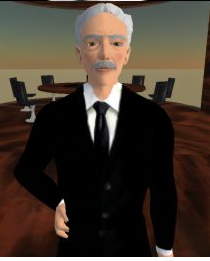 Edwin & Lada, ICWSM’10 poster
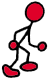 social network tie
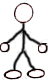 direct chat
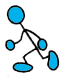 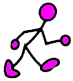 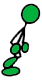 monetary transaction
Mapping interactions identifies Q&A forum types & experts
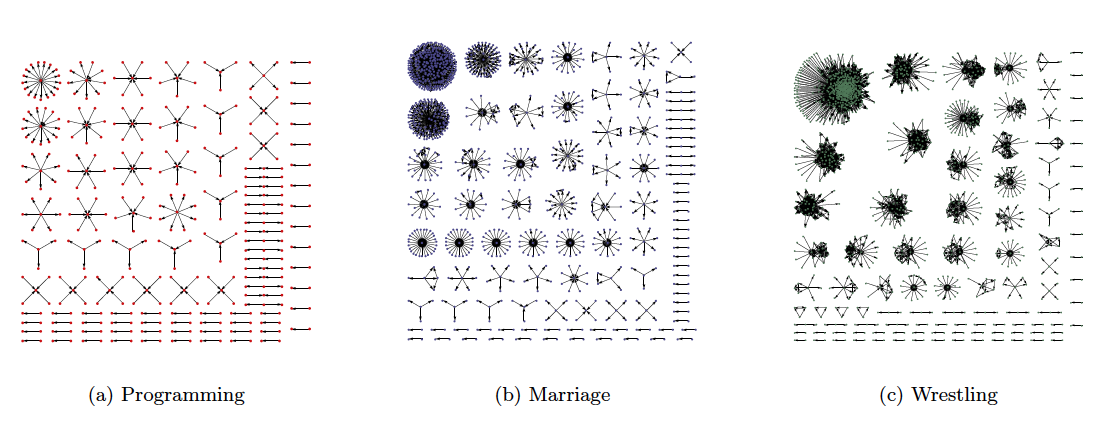 Lada & Eytan collaborating with Jun Zhang & Mark Ackerman, WWW2007, WWW 2008
9
How virtual points & real bucks influence participation in Q&A forums
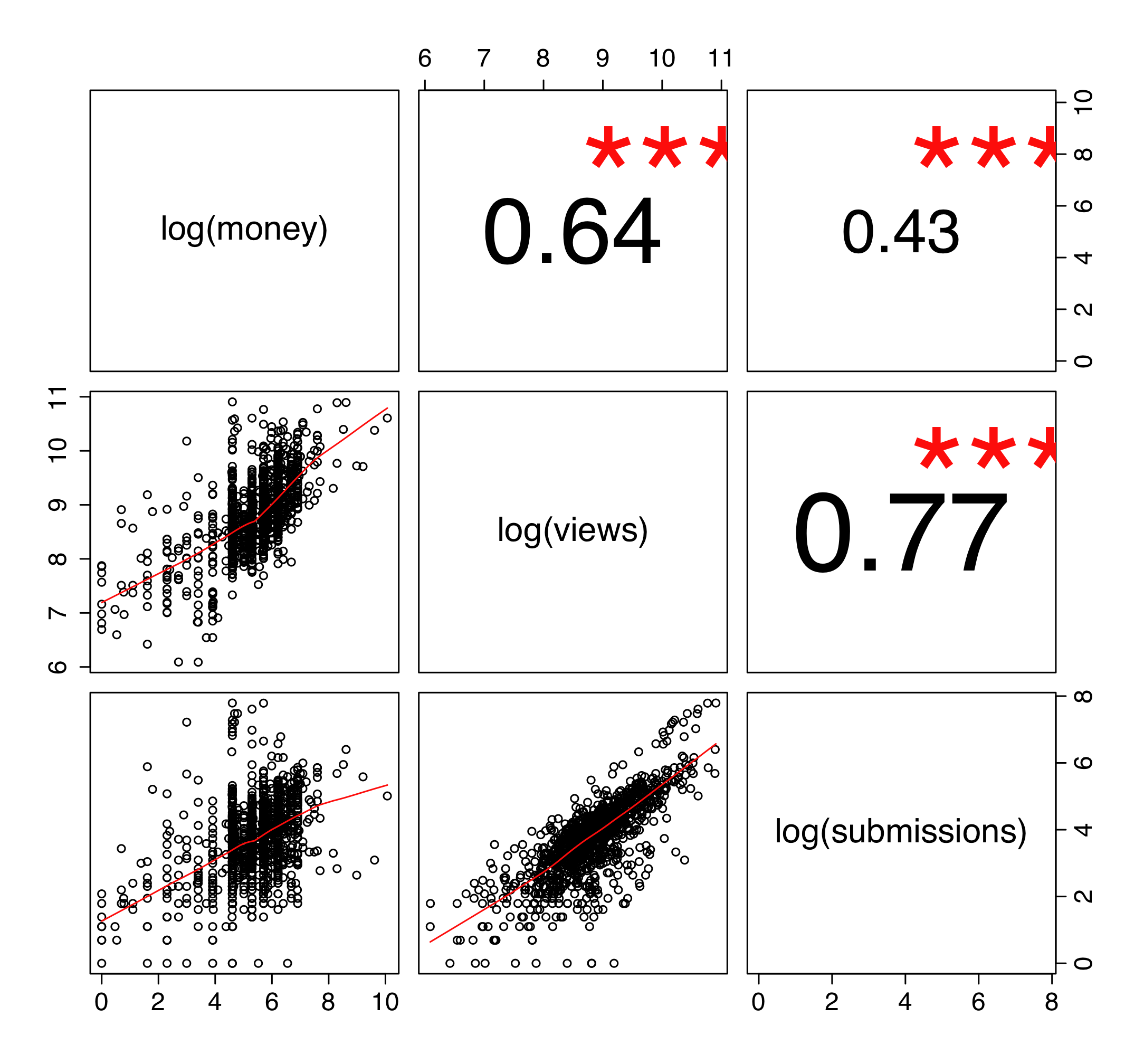 Jiang, Xiao & Lada collaborating with Mark Ackerman, Tracy Liu, Yan Chen,
 ICWSM’08, EC’08, ICWSM’09, ICWSM’10
Different kinds of networks:highly resistant bacteria hopping from hospital to hospitalfinancial trading networks
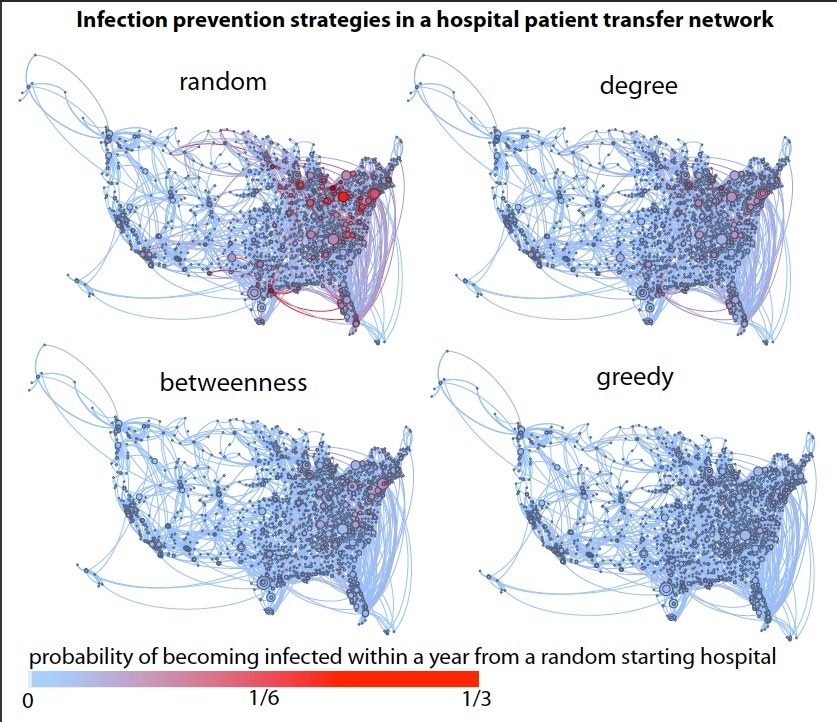 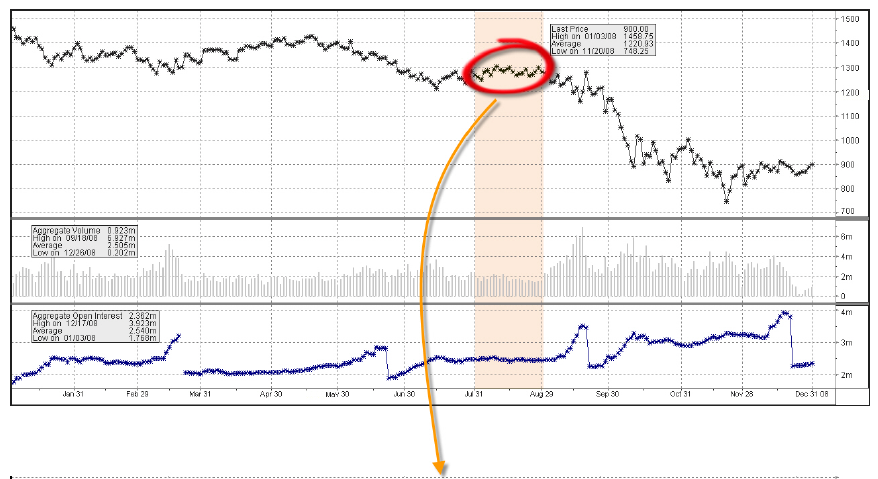 http://netsi.org
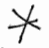 Come meet us at the                   session
POSTER